The Uplifting Services On Geospatial Dashboard and Story Map
Noor Suffianhadi Ramly
3 April 2017
Hotel Bangi-Putrajaya
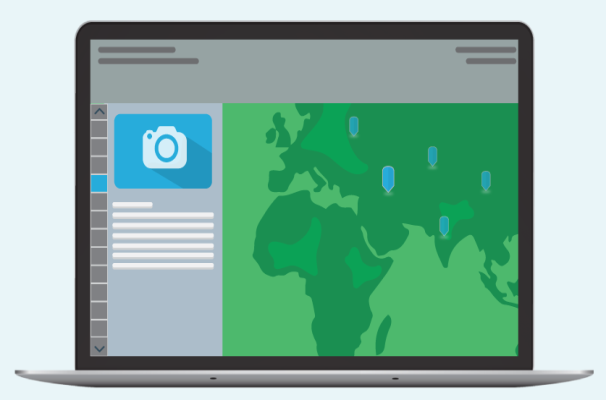 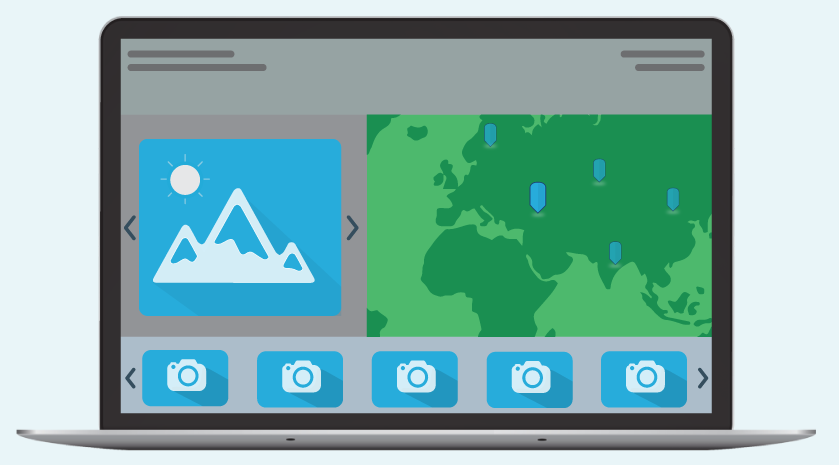 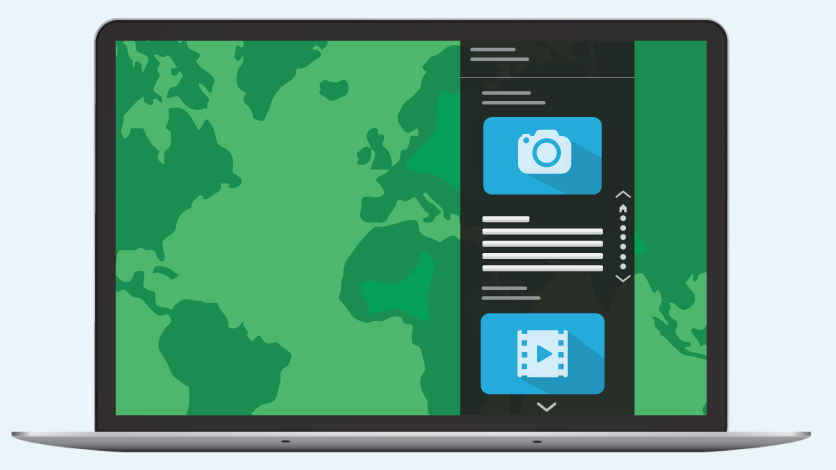 PERKEMBANGAN KAEDAH PENYAMPAIAN MAKLUMAT GEOSPATIAL
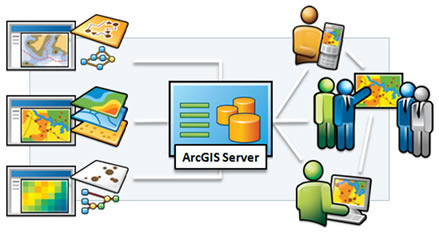 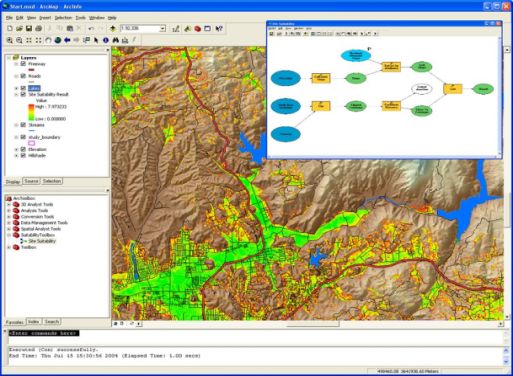 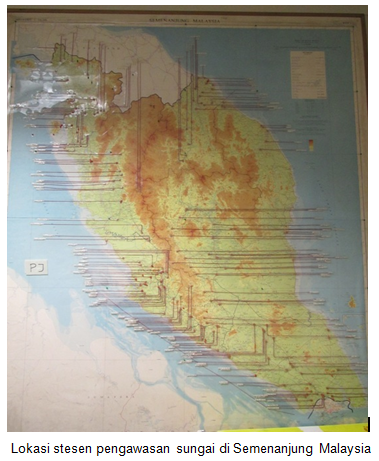 Online Mapping
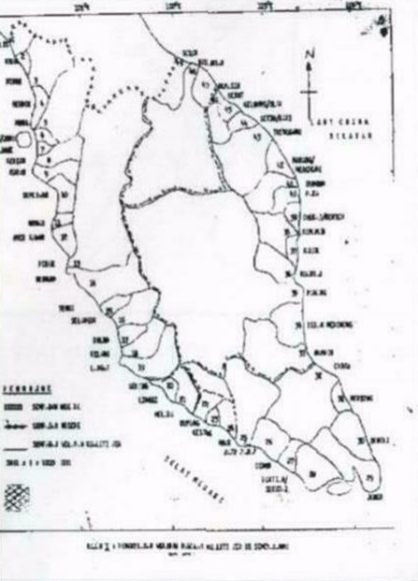 Aplikasi GeoSpAS
GIS Desktop
Peta Bercetak
Peta Surih
[Speaker Notes: Perkembangan penyampaian maklumat geospatial di JAS]
KAEDAH PENYAMPAIAN MAKLUMAT GEOSPATIAL ATAS TALIAN
STORY MAP
DASHBOARD
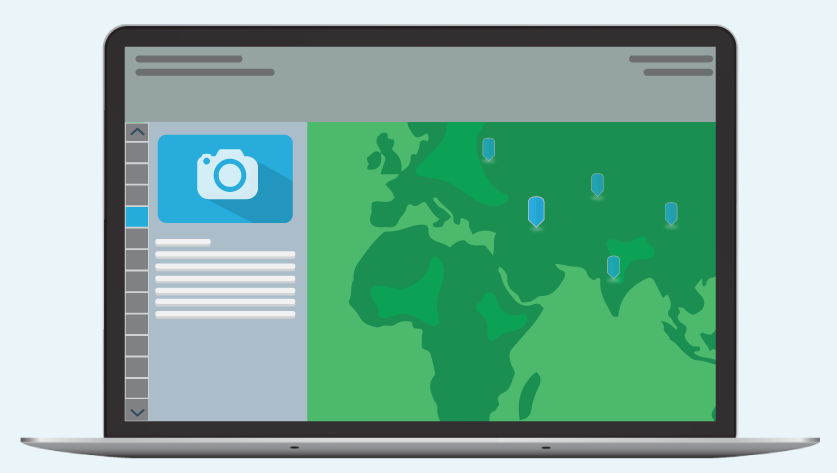 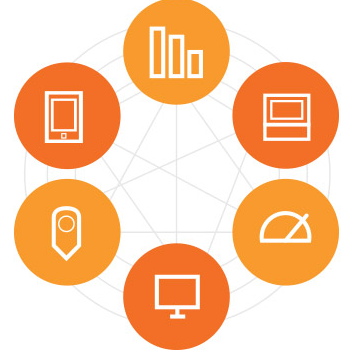 GEOSPATIAL DASHBOARD
Menyampaikan ringkasan maklumat  spatial berkaitan operasi/aktiviti penting kepada sekumpulan individu dalam organisasi.
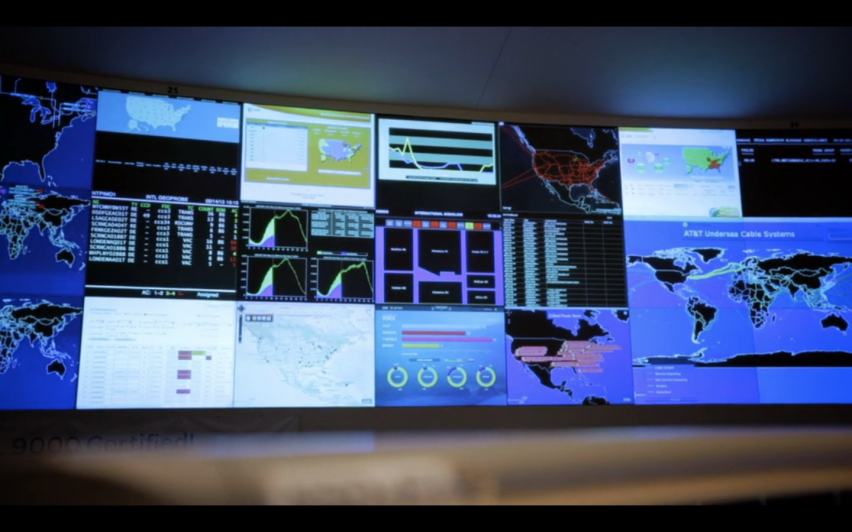 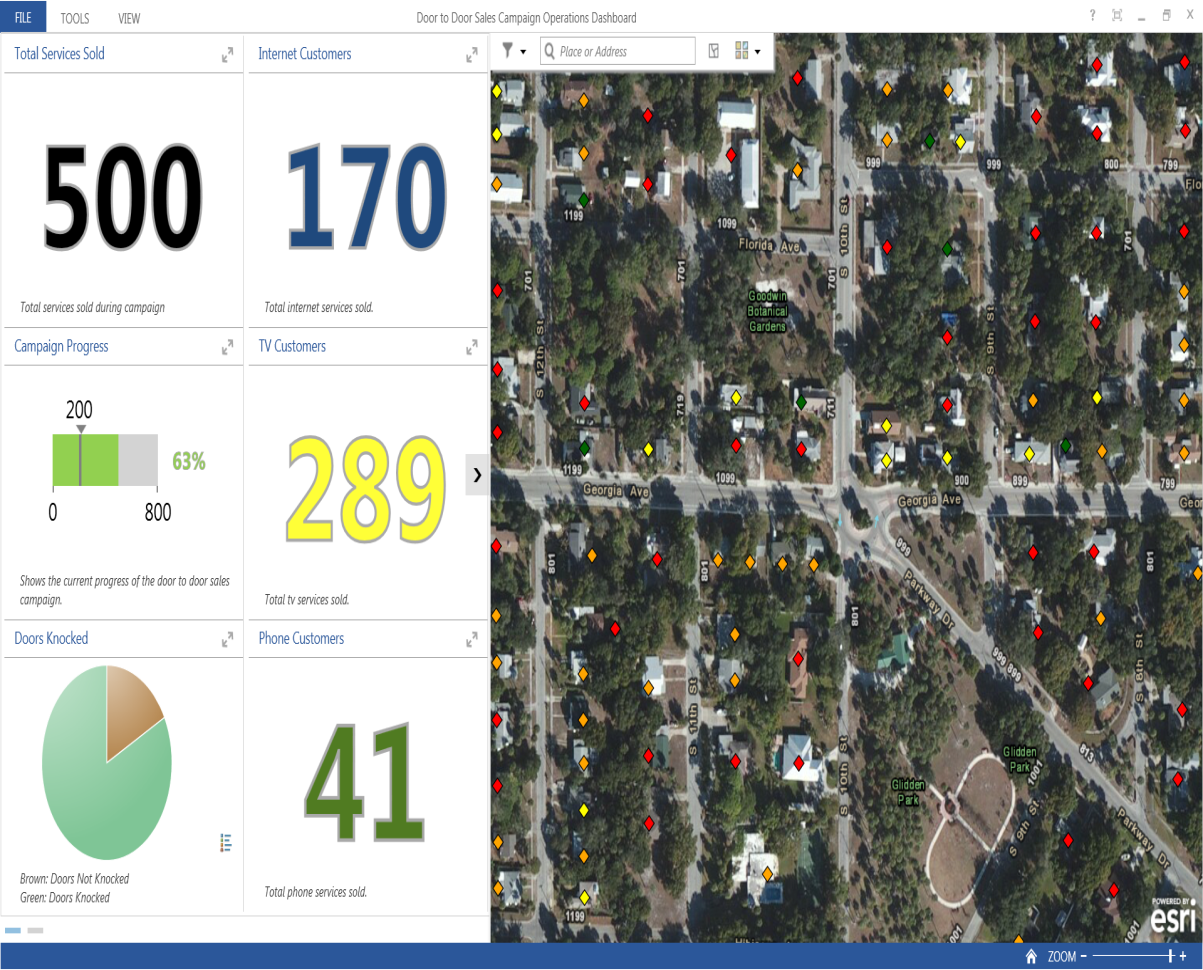 dashboard sesuai dipaparkan pada bilik kawalan operasi
[Speaker Notes: Ringkasan maklumat serta mapping memudahkan pengurusan atasan melihat dan menilai maklumat tersebut seterusnya utk membuat kputusan]
Geospatial Dashboard
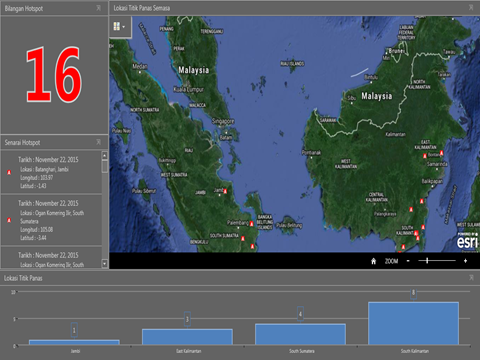 Dashboard – Pemantauan Titik Panas
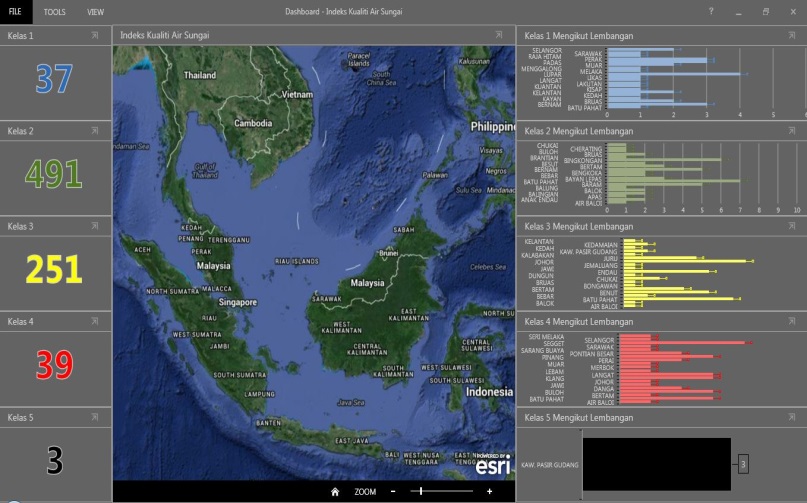 Dashboard – Pemantauan Indeks Kualiti Air Sungai
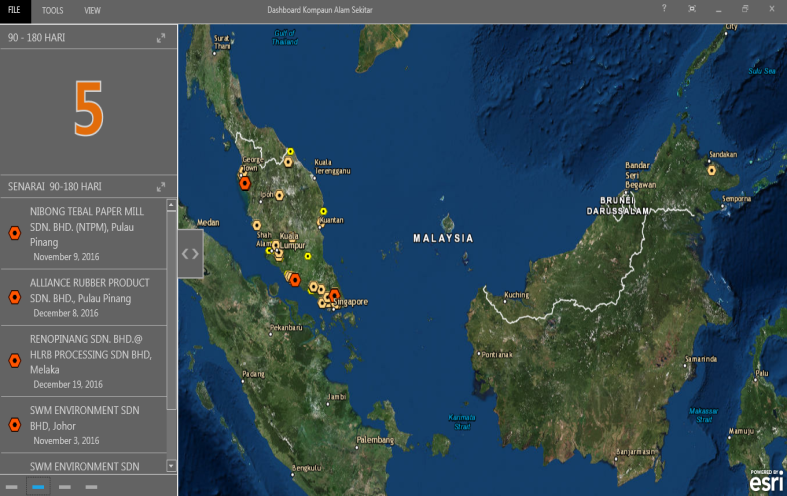 Dashboard – Pemantauan Kompaun
[Speaker Notes: Sedia ada telah disediakan .. Boleh diakses melalui Portal GeoSpAS]
Geospatial Dashboard – Pemantauan Titik Panas
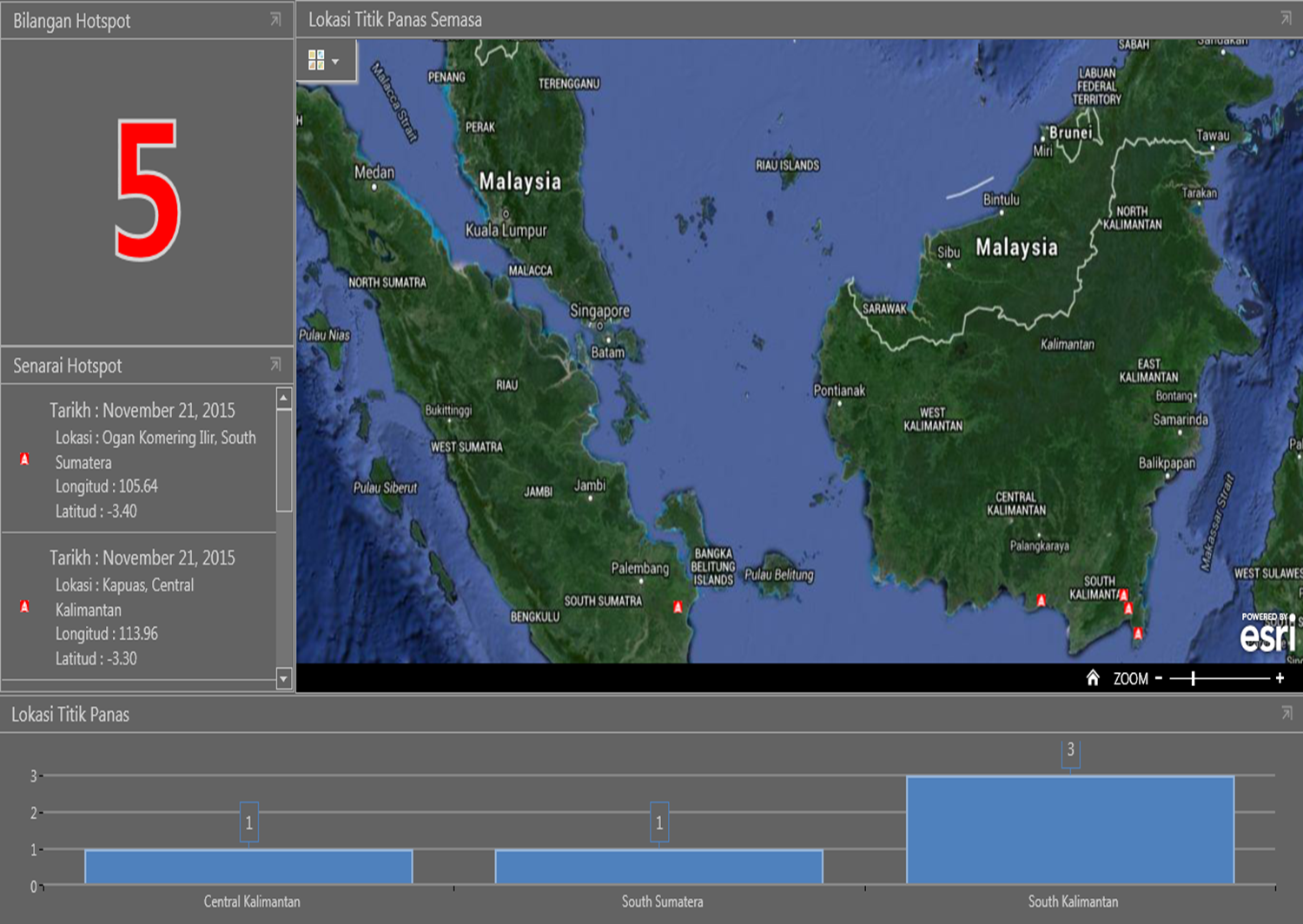 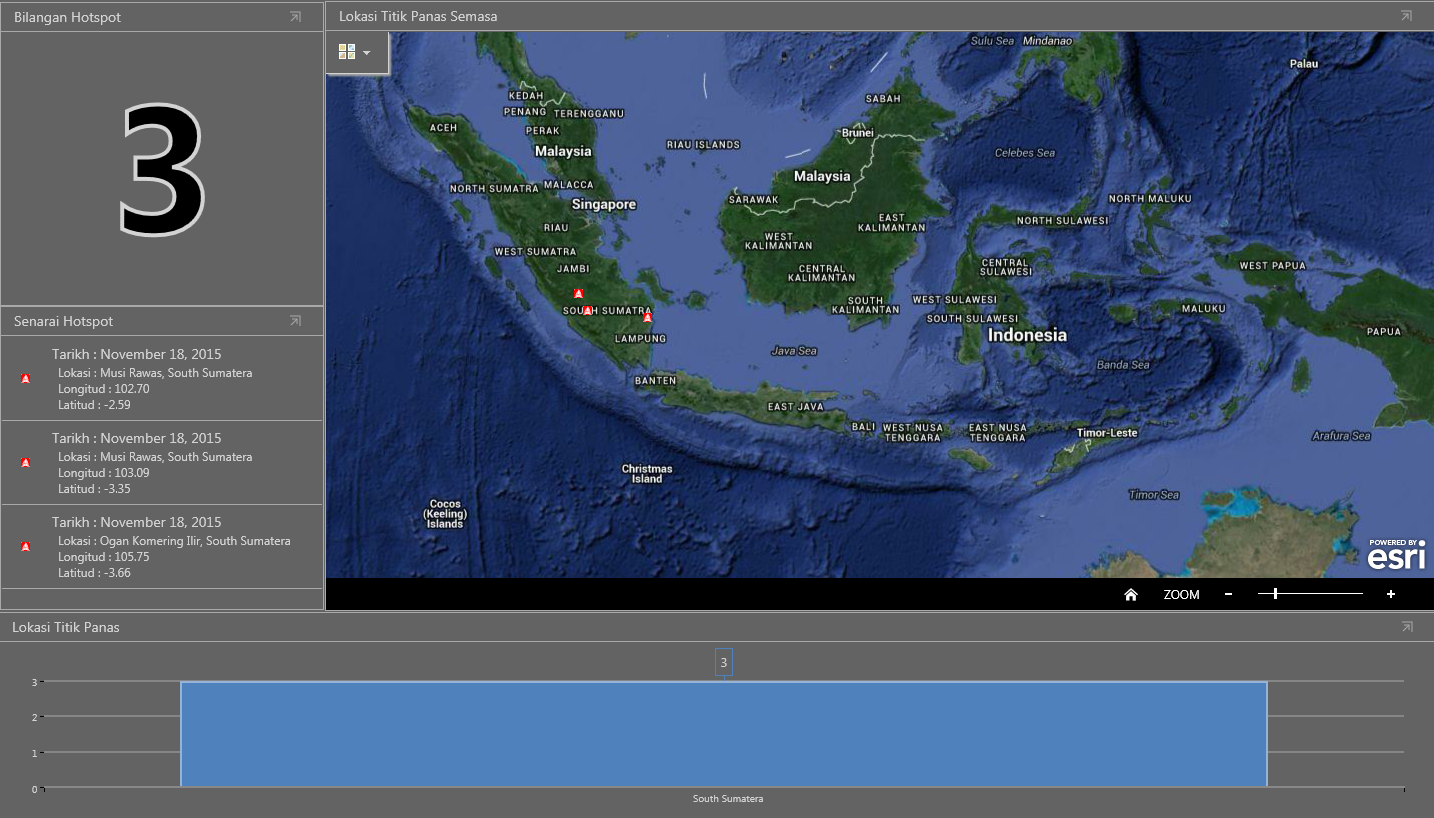 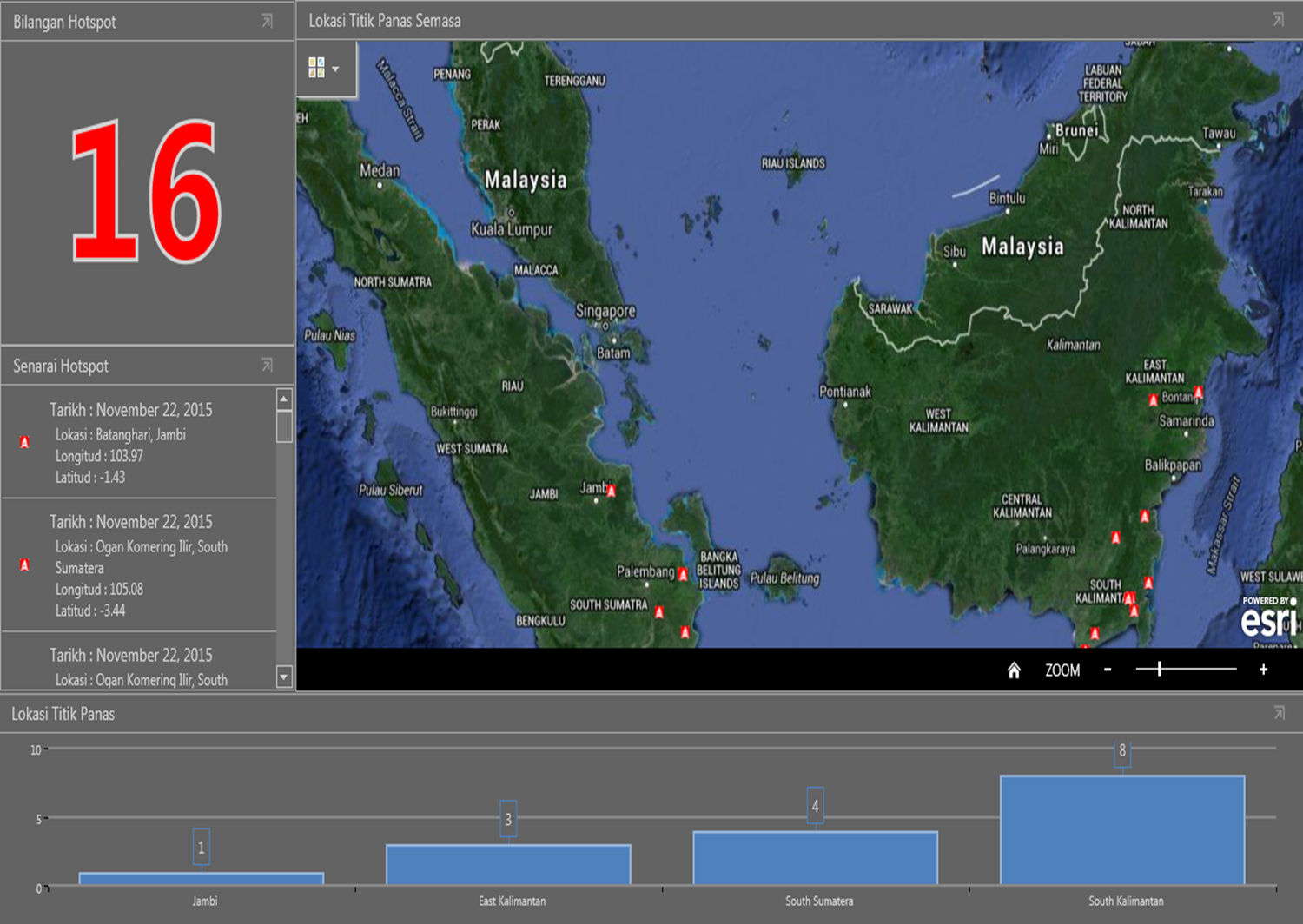 Geospatial Dashboard – Stesen Pengawasan Alam Sekitar
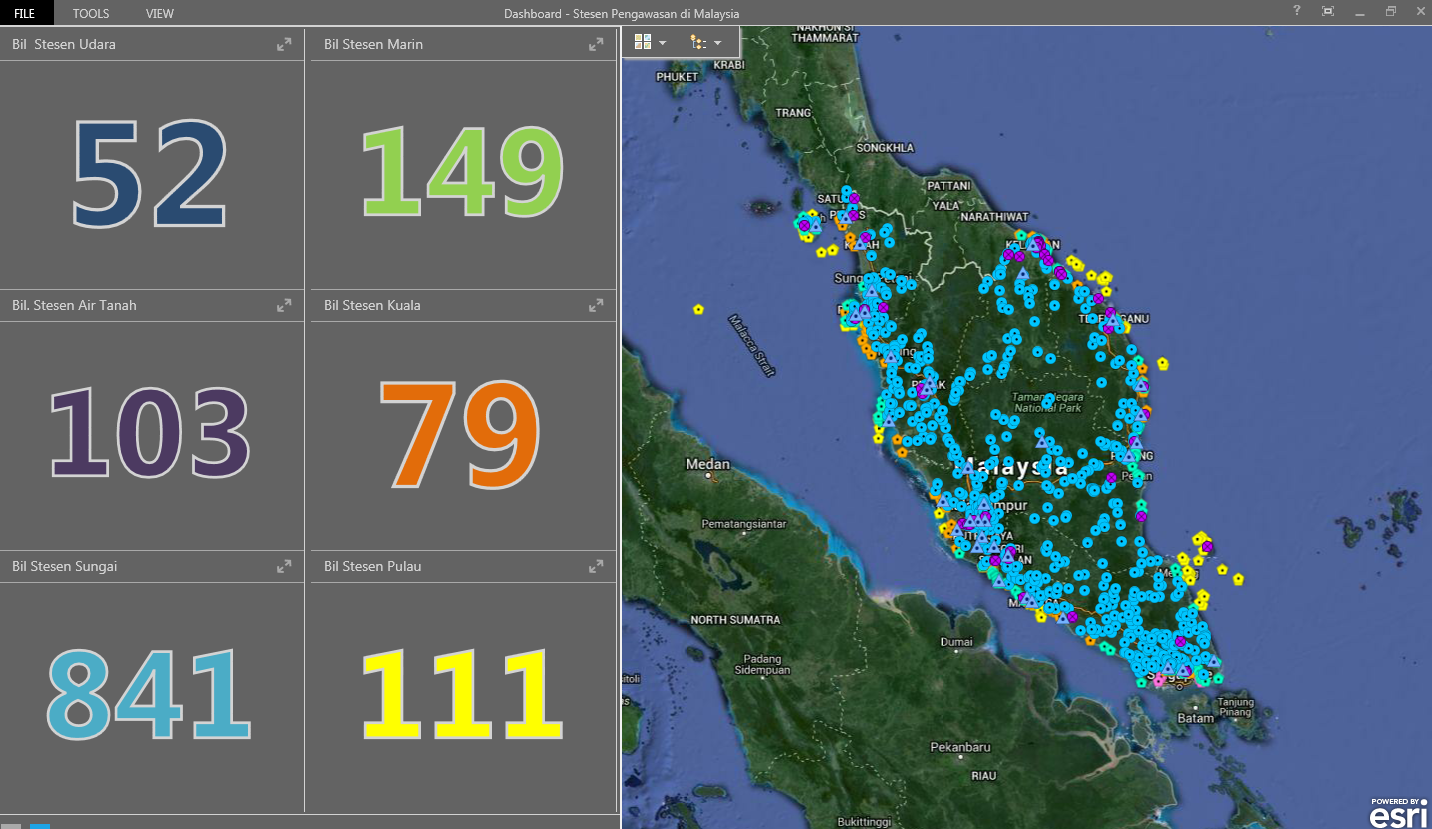 Geospatial Dashboard – Pemantauan Indeks Kualiti Air Sungai
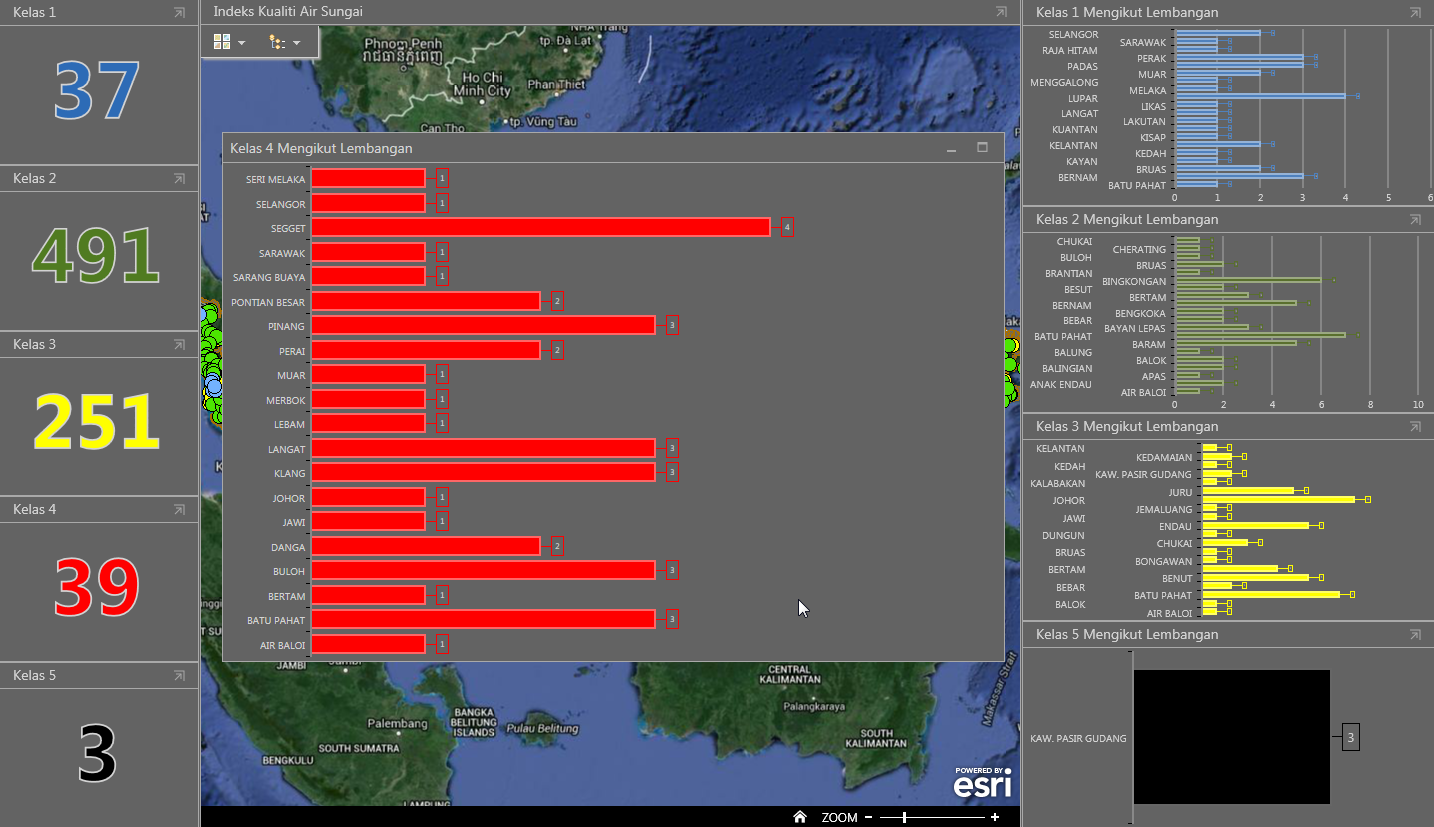 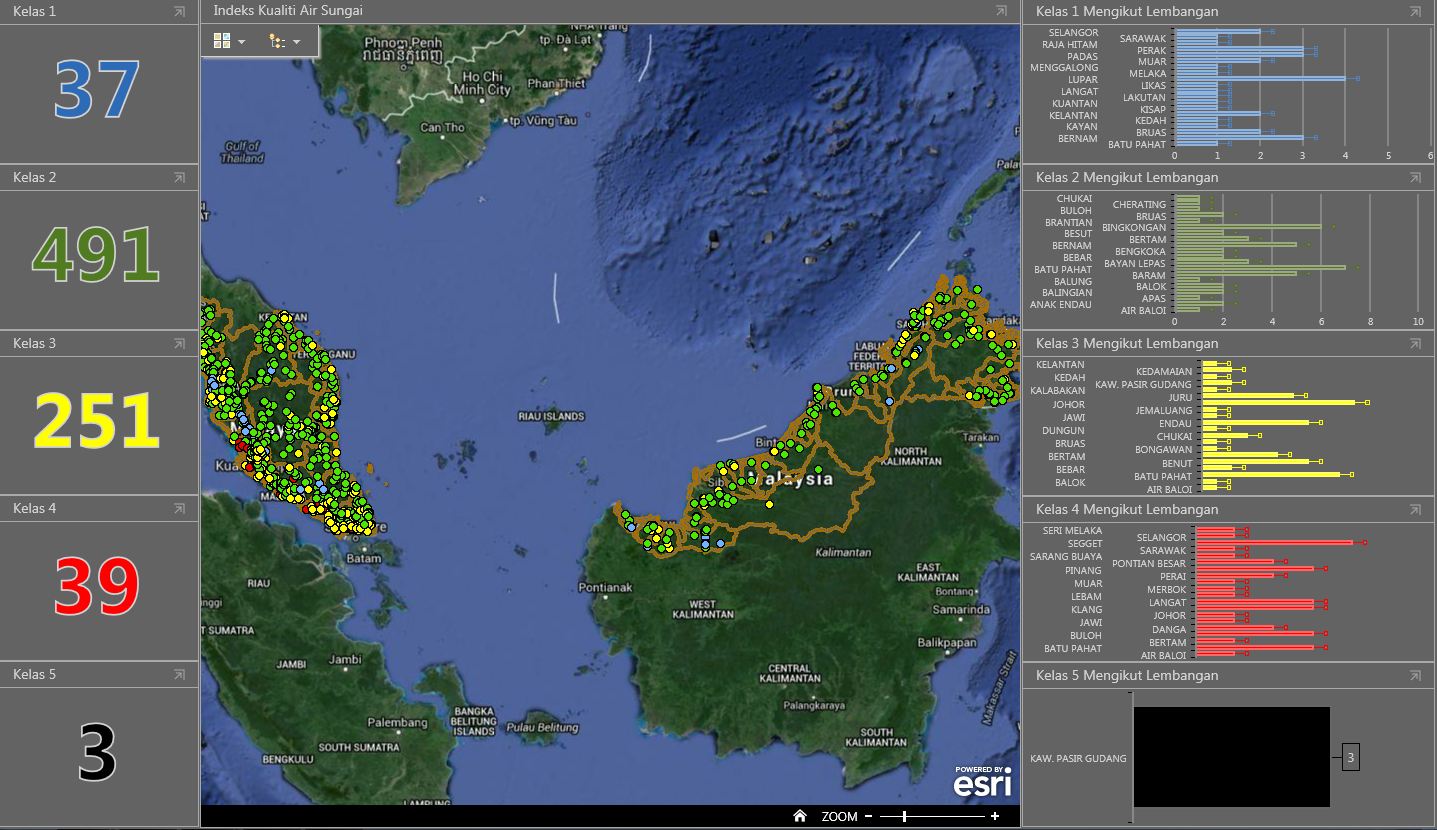 Geospatial Dashboard – Kompaun
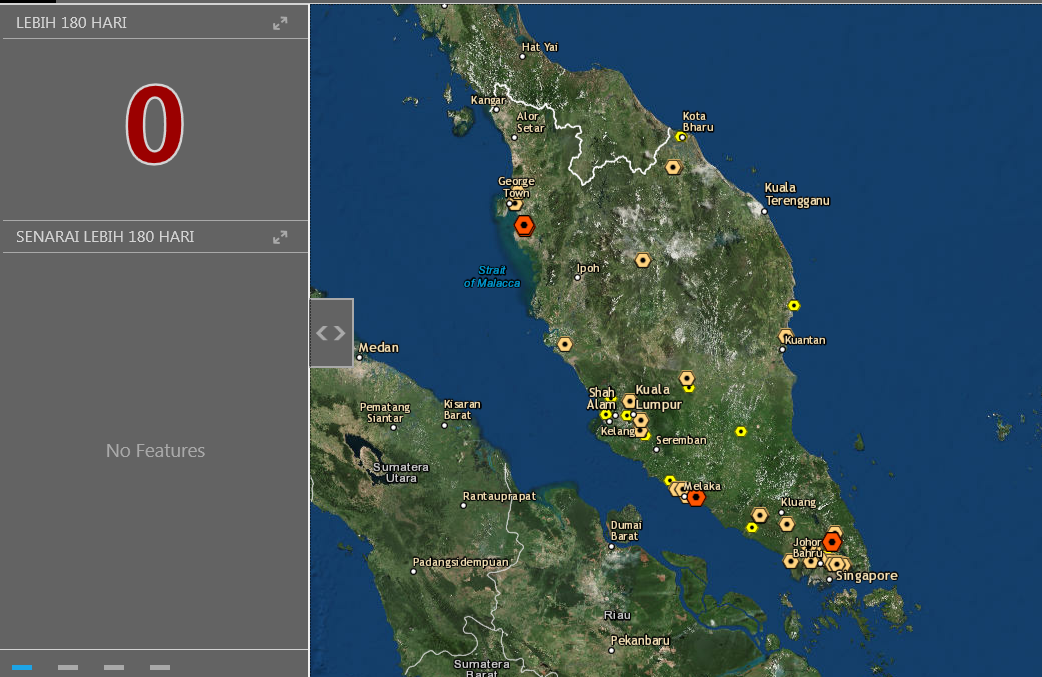 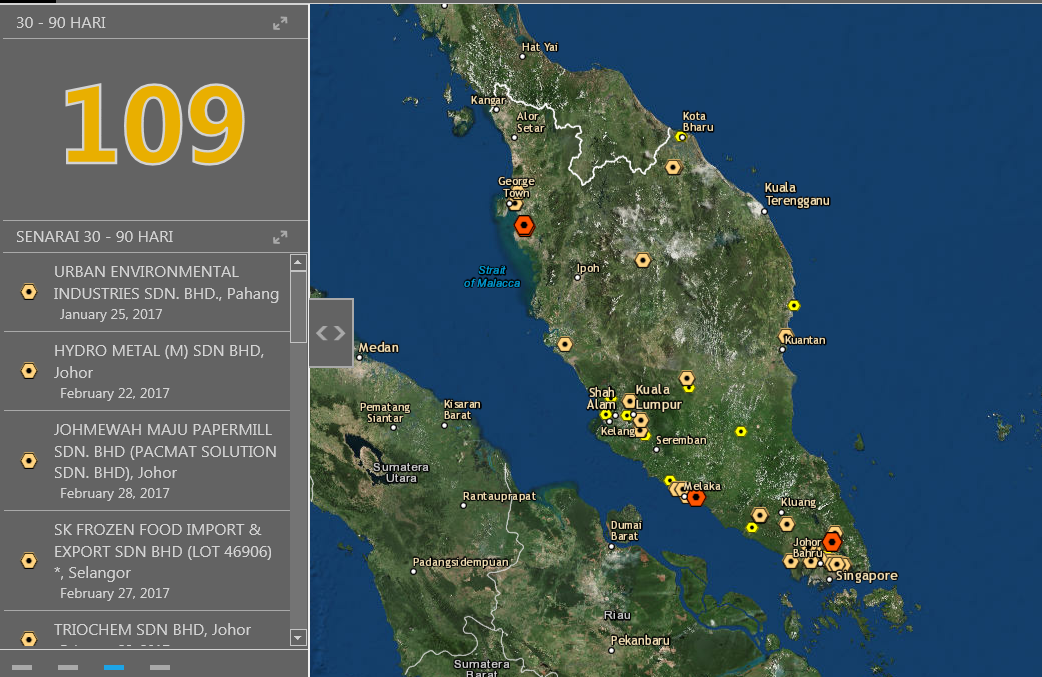 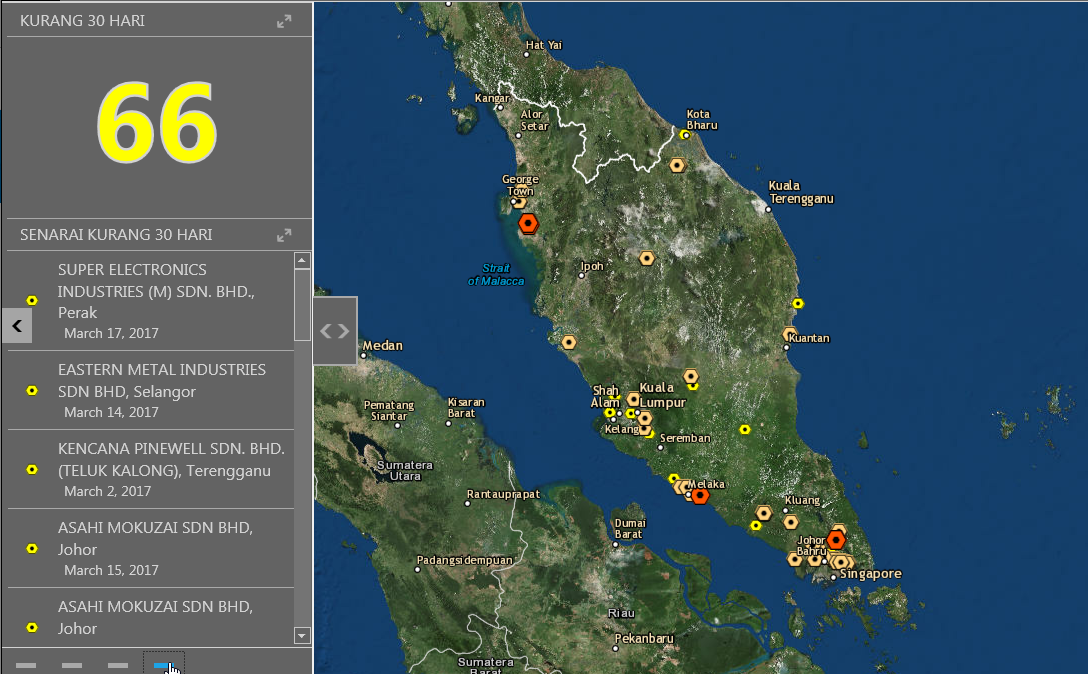 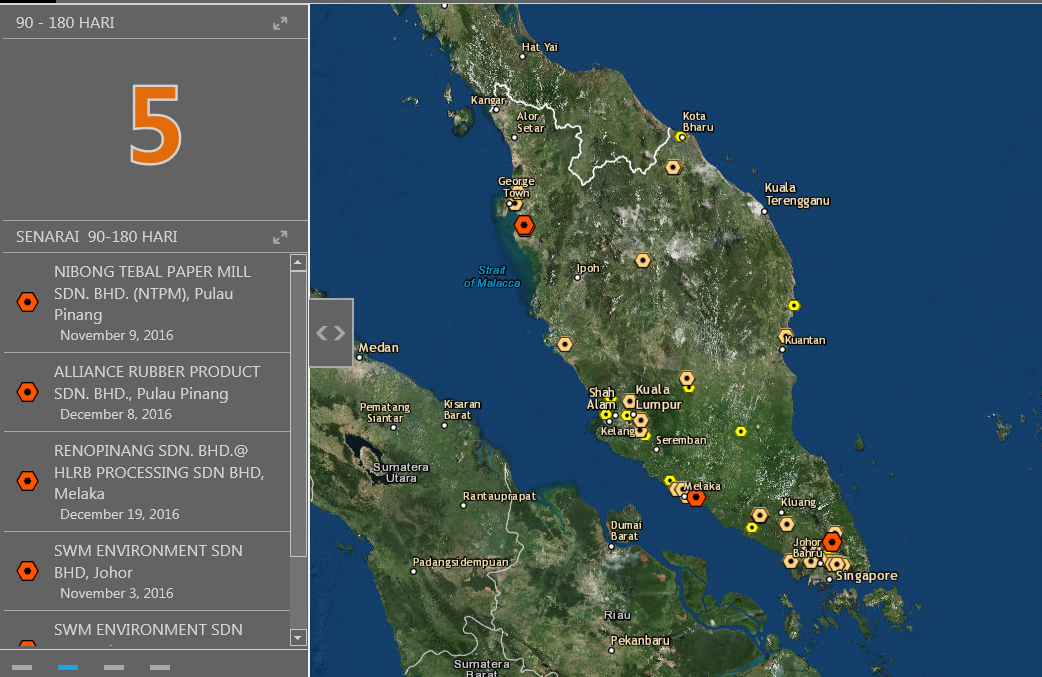 STORY MAPS
Gabungan kombinasi peta dengan teks naratif, imej dan kandungan multimedia bagi menyampaikan maklumat dengan lebih berkesan.
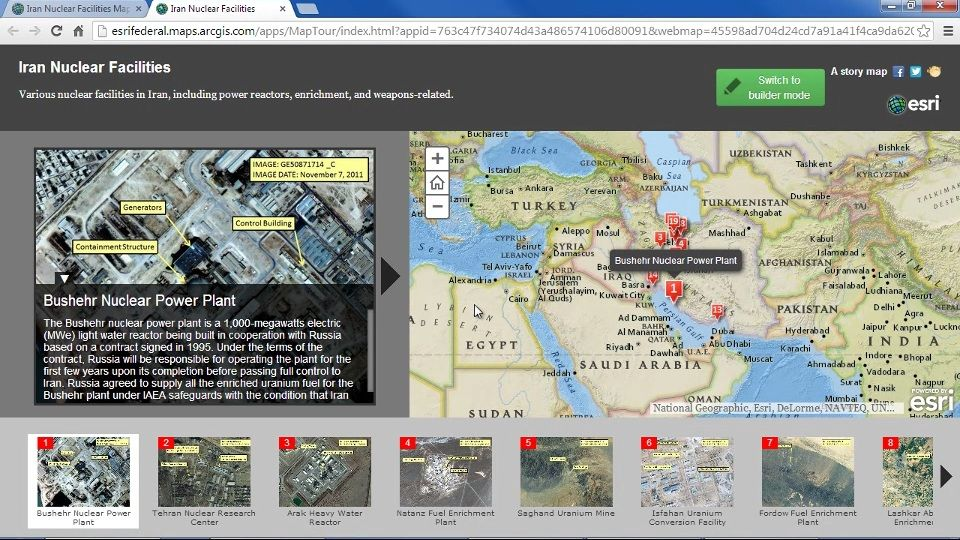 “Writing is a weapon and it’s more powerful than a fist could ever be”
“picture is worth a thousand words”
“If a picture is worth a thousand words, a map is worth a million pictures”
[Speaker Notes: Penyampaian maklumat lebih interaktif
Map (Peta) dgn huraian /penceritaan menjadikannya  Environment Knowledge Management 

Apa yg sesuai ? 
Casestudy alam sekitar dapat disampaikan online/interaktif / dpt akses semua
Specific project EIA – cth projek mega kerajaan telahpun menyediakan satu story map untuk menyampaikan maklumat
Laporan2 alam sekitar (seperti EQR/kajian)  yang dahulu disampaikan melalui terbitan buku (hardcopy) kini boleh menggunakan kaedah interaktif ICT]
DOE Story Maps
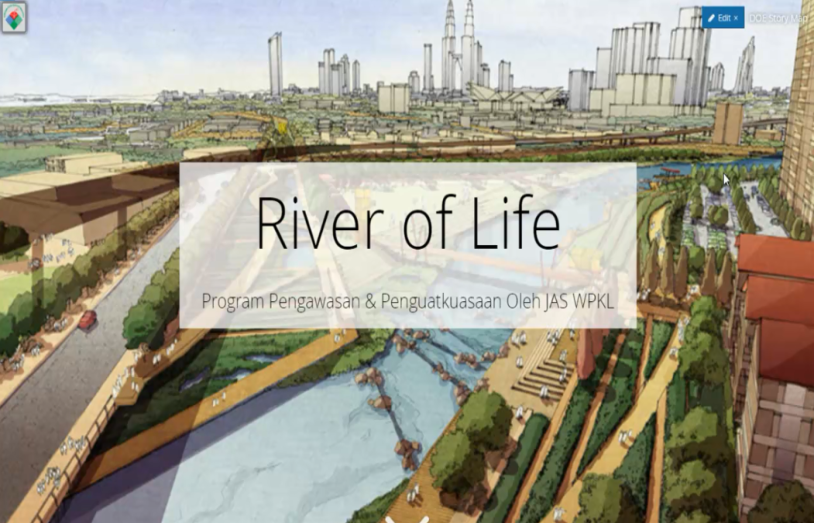 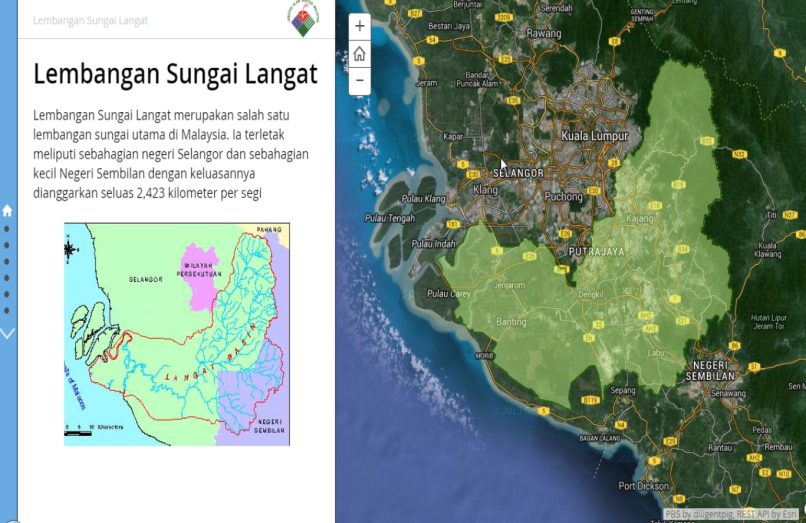 Lembangan Sg Langat
ROL – Program Penguatkuasaan & Pengawasan JAS KL
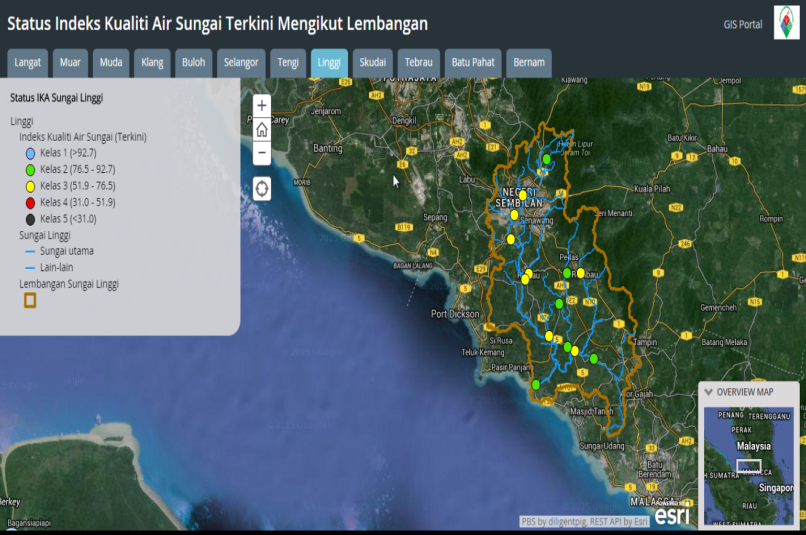 IKA Mengikut Lembangan
[Speaker Notes: Telah sediada disediakan..
ROL – akan disampaikan oleh JAS KL]
Way Forward of DOE Story Map
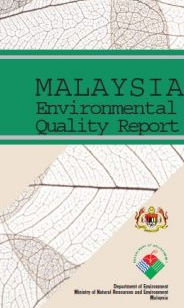 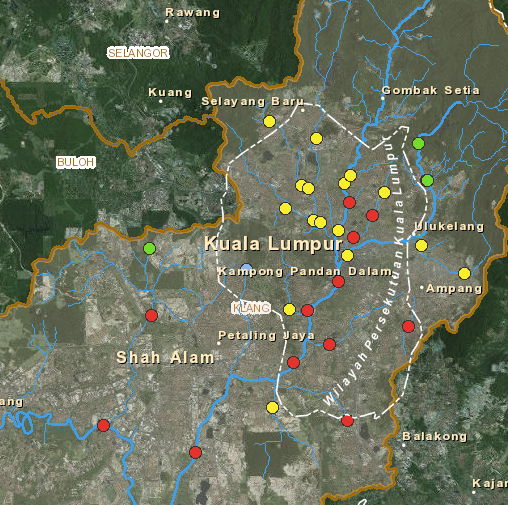 Environment Quality Report
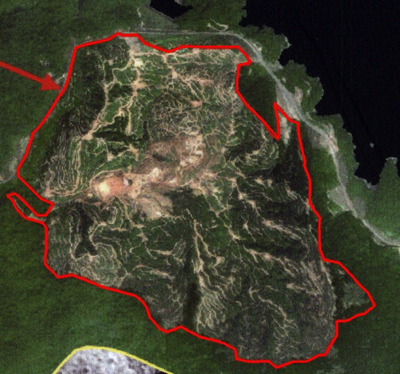 Specific DOE Monitoring Programme
Lesson Learn – Environment Case Study
[Speaker Notes: EQR – from hard cover to interactive ICT / Geospatial view
Specific Monitoring Program – ROL/ WQI river basin KPI NRE
Environment Case Study – kes alam sekitar yg mendapat prihatian serius NRE/public (any EIA project/ aduan alam sekitar dll) – sumber nota makluman]
Penutup
Geospatial Dashboard & Story Map boleh dimanfaatkan bagi meningkatkan penyampaian maklumat alam sekitar, seterusnya meningkatkan kualiti perkhidmatan JAS dengan lebih berkesan.
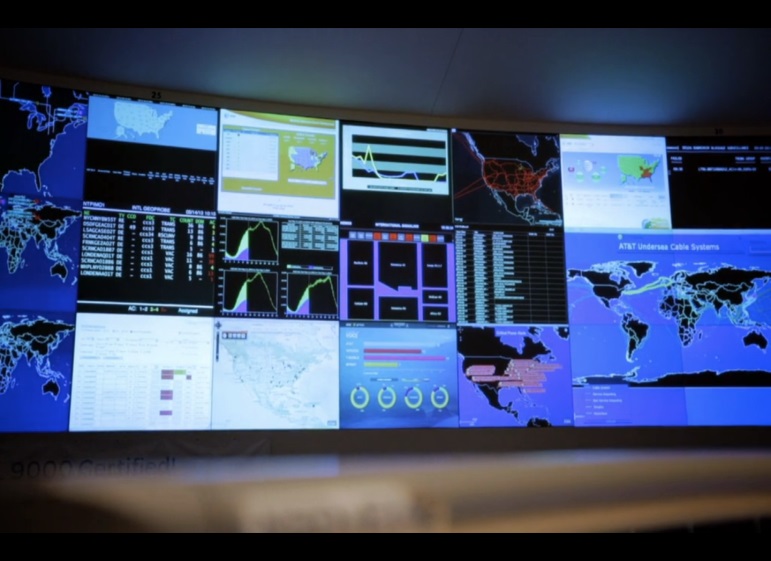 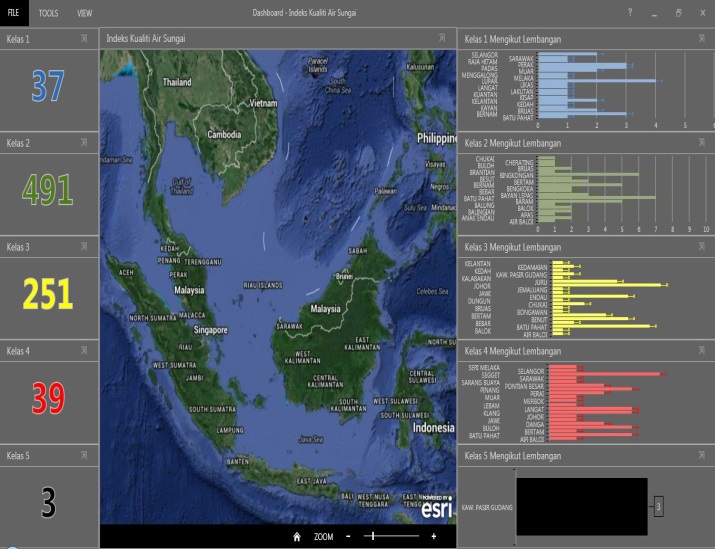 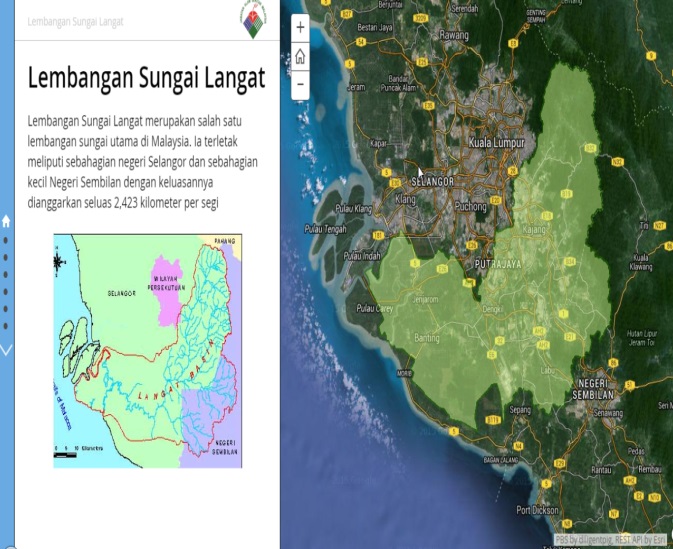 Sekian, terima kasih
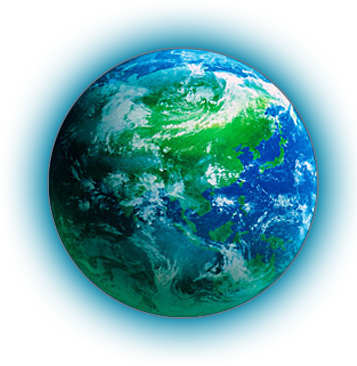